Macro Molecules
When polysaccharides are split apart to form monosaccharides, water is added. This is the reverse of dehydration synthesis and is called hydrolysis.
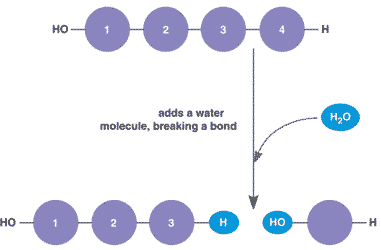 Glucose
Dehydration synthesis
DNA & RNA
The 2 major types of nucleic acid
DNA ­
Deoxyribonucleic acid

RNA ­ ribonucleic
acid
Nucleic Acids are made up ofmonomers called nucleotides.
Each nucleotide is composed of:
a phosphate group
a 5 carbon sugar
a nitrogen containing base
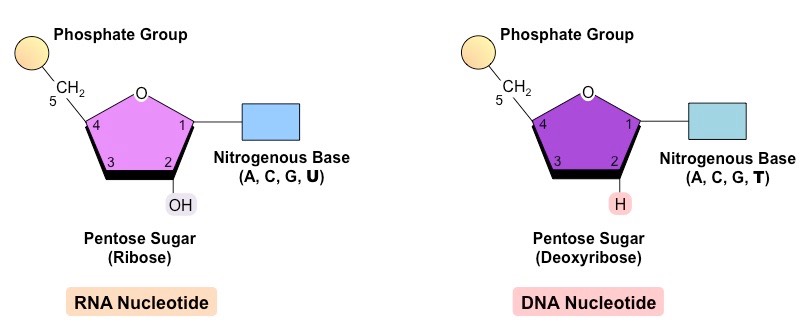 Lipids
Diverse group of compounds. Characteristics:
– Insoluble in water
– made of carbon, hydrogen, oxygen and
sometimes phosphorous.
 Far fewer oxygen than carbon and hydrogen, but there is no set ratio, e.g. : C32H50O6
Fatty acids can be.
Saturated ­ 
made up of all single bonds. They are solid at room temperature, e.g. butter. 
Unsaturated ­ 
at least one non­ single bond. They are liquid at room temperature, e.g. coconut oil.
4 main types of Lipids
triglycerides ­
consists of 3 fatty acids joined to a glycerol. If a liquid at room temperature it forms oil
 If a solid at room temperature it forms fat
Wax
long fatty acid
chain with an ­OH
group at the end.

• Highly
waterproof.
Steroids
Steroids are lipids with 4 carbon rings
cholesterol is an important steroid and is a precursor of many other steroids, including sex hormones, (testosterone and estrogen)
Phospholipids
Similar to triglycerides, but has a phosphate group instead of one of the fatty acid chains.
• Very important in the cell membrane.
Protein
Contain nitrogen as well as carbon, hydrogen and oxygen.
 Made up of monomers called amino acids. Amino acids are compounds made up of an amino group (­NH2) and a carboxyl group (­COOH).
Monomers to Polymers
Amino Acids
There are 20 different kinds of amino acids.  The order in which they are arranged (dictated by DNA) determines the particular protein made.
Protein and their roles
Proteins dictate almost every function within any organism.
 They control the rates of reactions and cellular processes. Some are used to make bone and muscle.
Other proteins are used to transport materials in the body and fight off infections.
B. Four main types of carbon-based molecules are found in living things.
 
	1. Carbohydrates are made of carbon, 	hydrogen, and oxygen
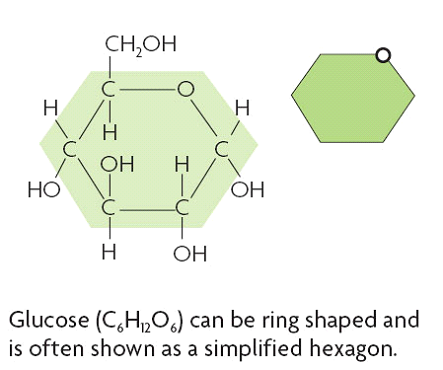 a. Carbohydrates include sugars and starches

b.Monosaccharides are simple sugars
c. Polysaccharides include starches, cellulose, and glycogen
d. Carbohydrates can be broken down to provide energy for cells
 
e. Some carbohydrates are part of cell structure
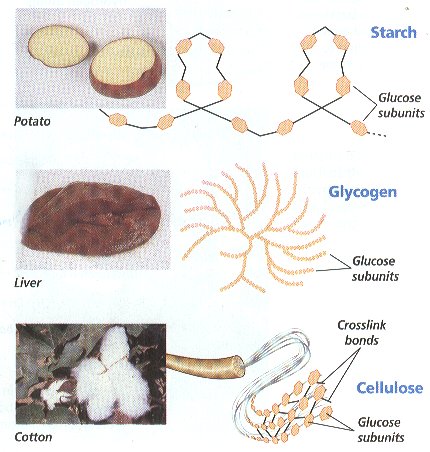 D. Chemical reactions release or absorb energy
 
	1. Activation energy is the amount of energy 	that needs 	to be absorbed to start a 	chemical reaction.
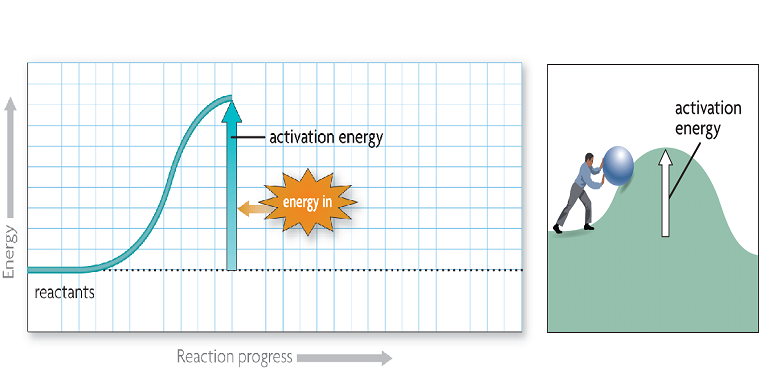 2. Exothermic reactions release more energy than they 	absorb.
	a. Reactants have higher bond energy than 		products	
	b. Excess energy is released by the reaction
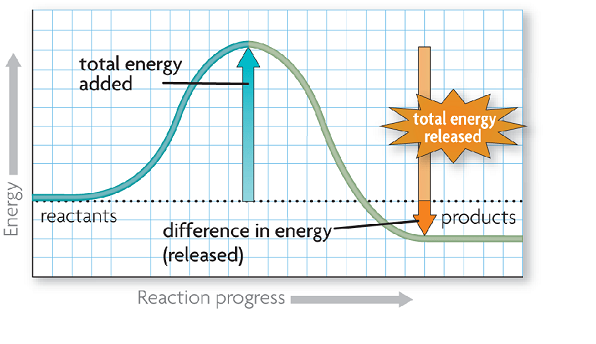 3. Endothermic reactions absorb more energy than they release.
	a. Reactants have lower bond energy than 		products				
 	a. Energy is absorbed by the reaction to 	make up the difference.
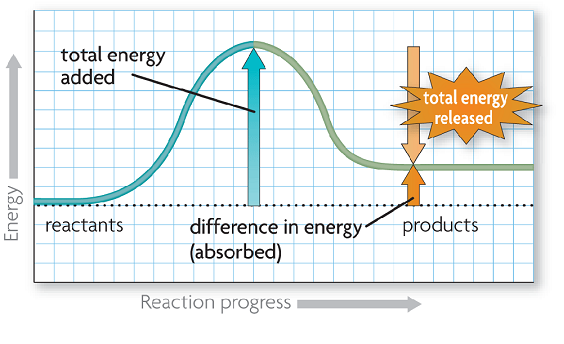 V. Enzymes (2.5)
	A. A catalysts lowers activation energy
		1. Catalysts are substances that speed 			up chemical reactions
			a. Decrease activation energy
			b. Increase reaction rate
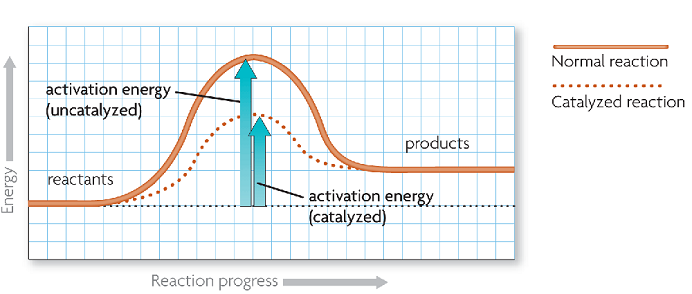 B. Enzymes allow chemical reactions to occur under tightly controlled conditions.
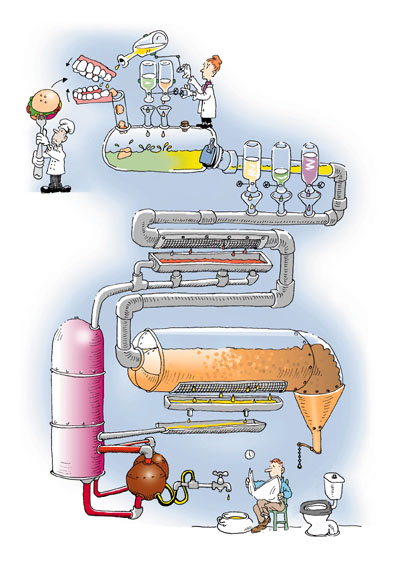 1. Enzymes are catalysts in living things
 
	a. Enzymes are 	needed for almost all	processes
 
	b. Most enzymes are 	proteins
C. Disruptions in homeostasis can prevent enzymes from functioning.
	1. Enzymes function best in a small range of 	conditions
	2. Changes in temperature and pH can 	break hydrogen 	bonds.
	3. An enzyme’s function depends on its 	structure
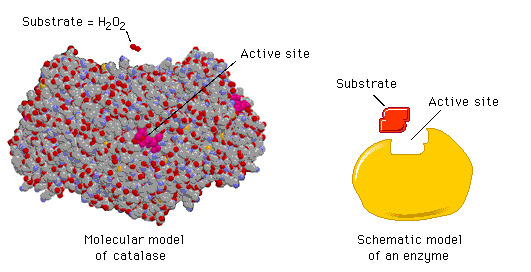 D. An enzyme’s structure allows only 	certain reactants to bind to the enzyme
 
	1. Substrates
 
	2. Active Site
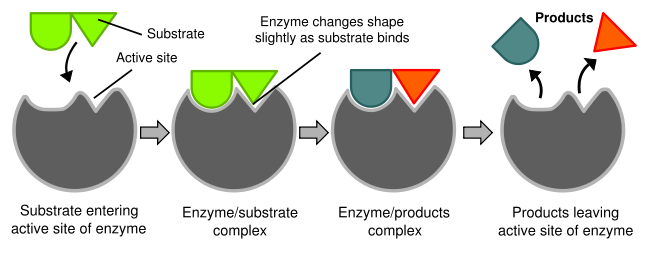 E. The lock-and-key model helps illustrate how enzymes function
		1. Substrates brought together
		
		2. bonds in substrates weakened
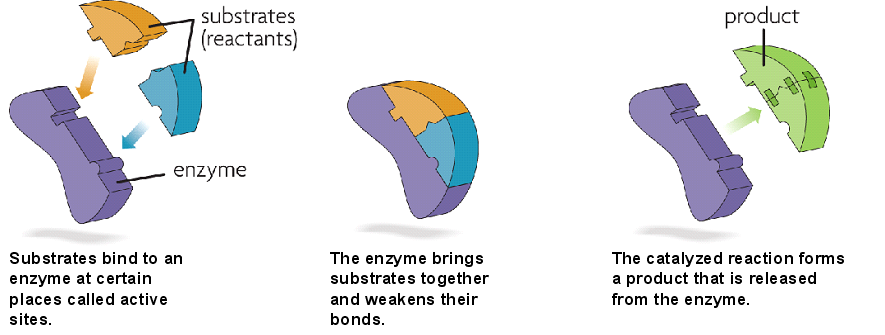